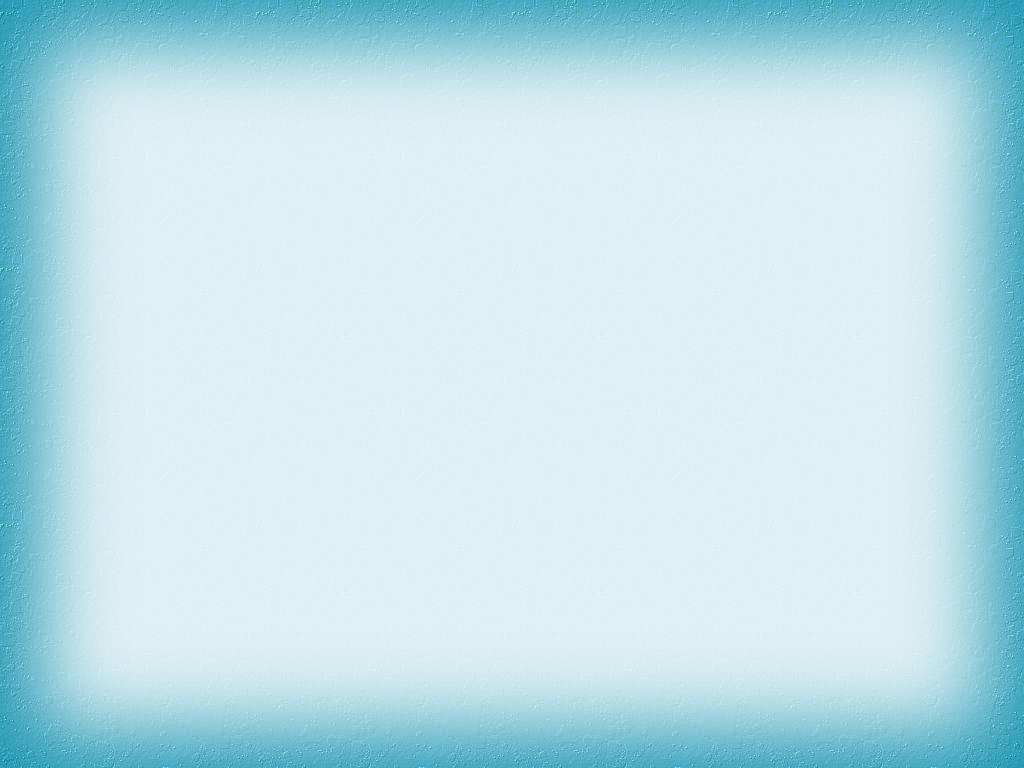 Meraki  Coaching
Desarrollo Personal & Liderazgo
Sergio Bomparola
Carlos González
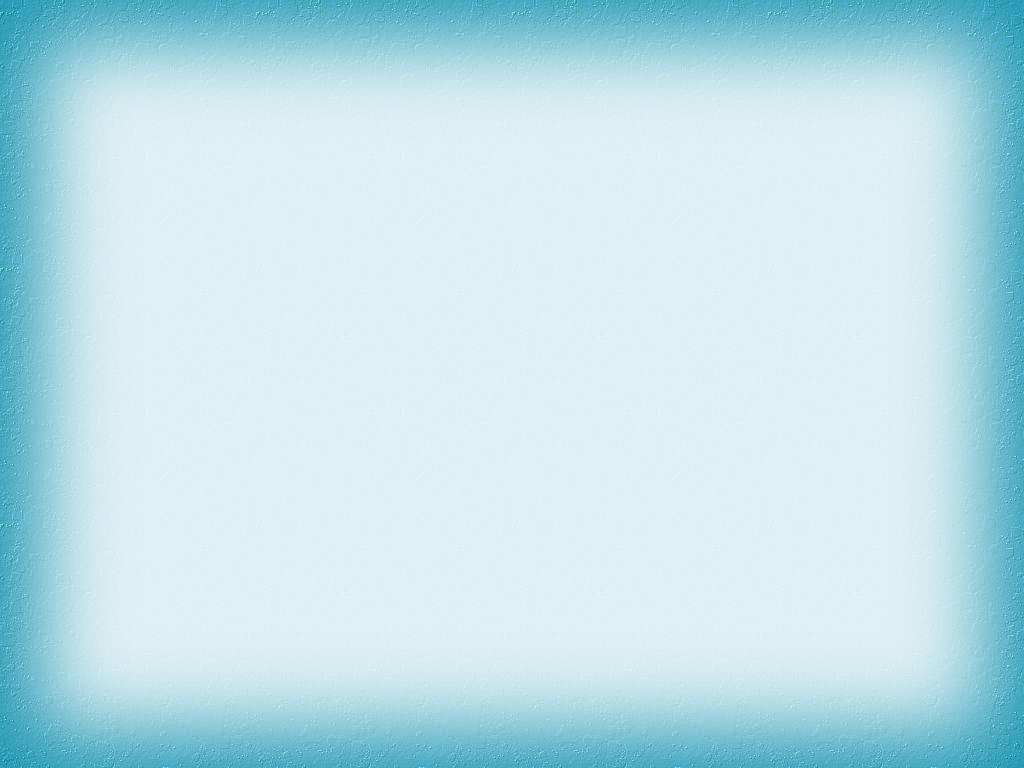 Meraki  Coaching
Nos presentamos
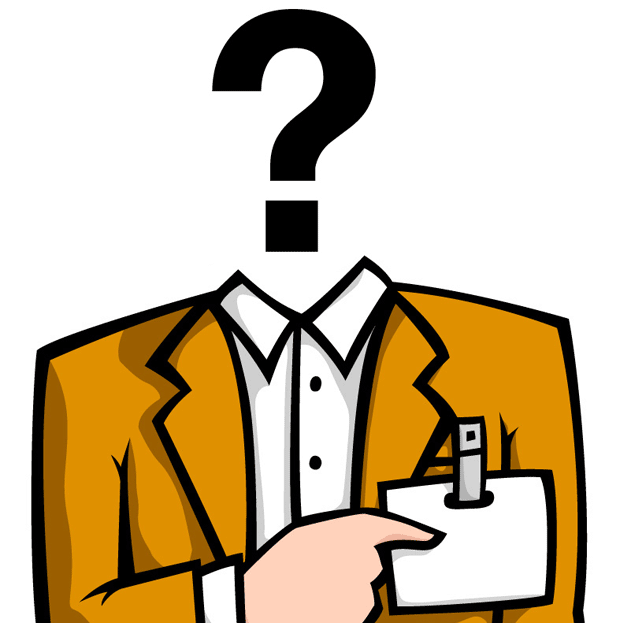 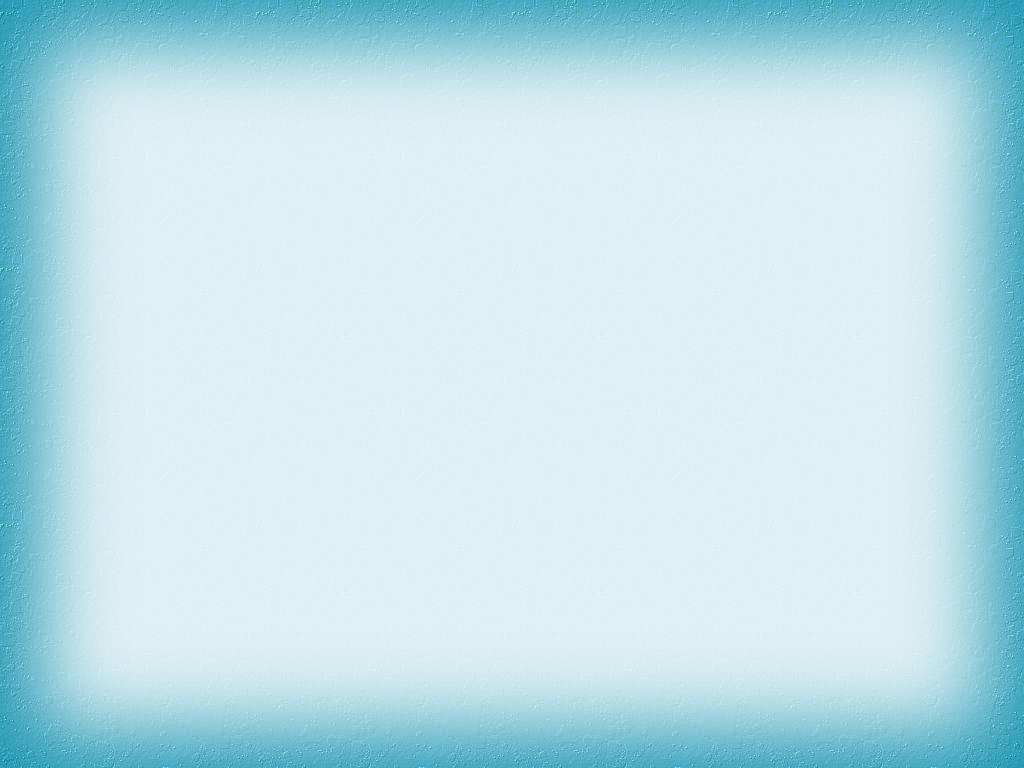 Meraki  Coaching
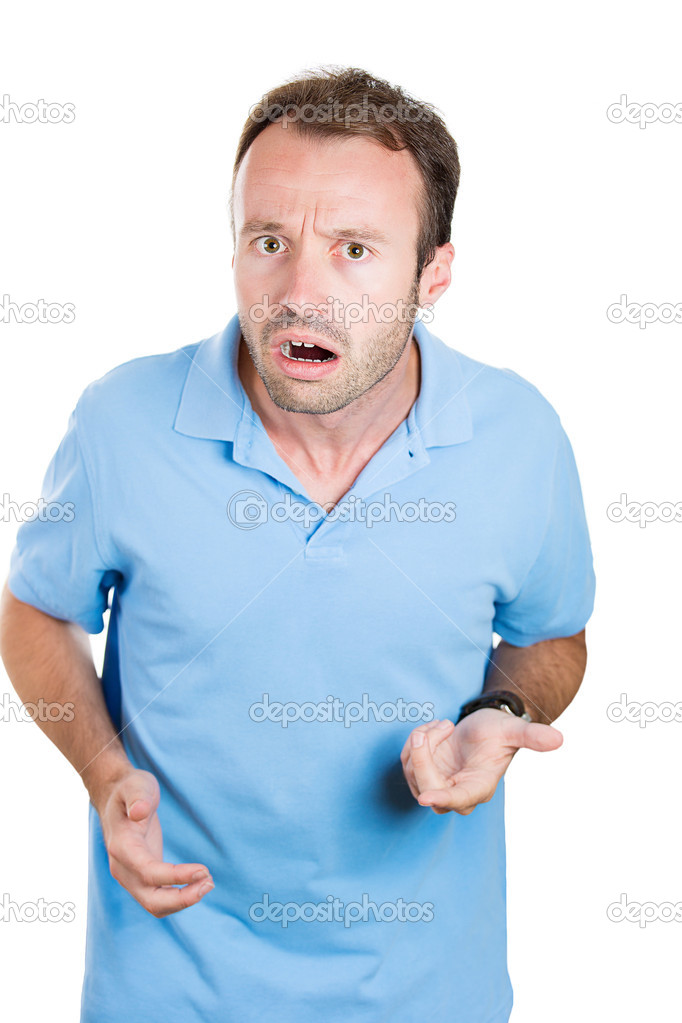 ¿ Qué los trajo hoy aquí?

¿Qué quieren saber?

¿Qué esperan que pase cuando lo sepan?

¿Para qué quieren saberlo?
[Speaker Notes: PELICULA DEL MONO]
N
U D T C C S S O ---
NO
OS
RES
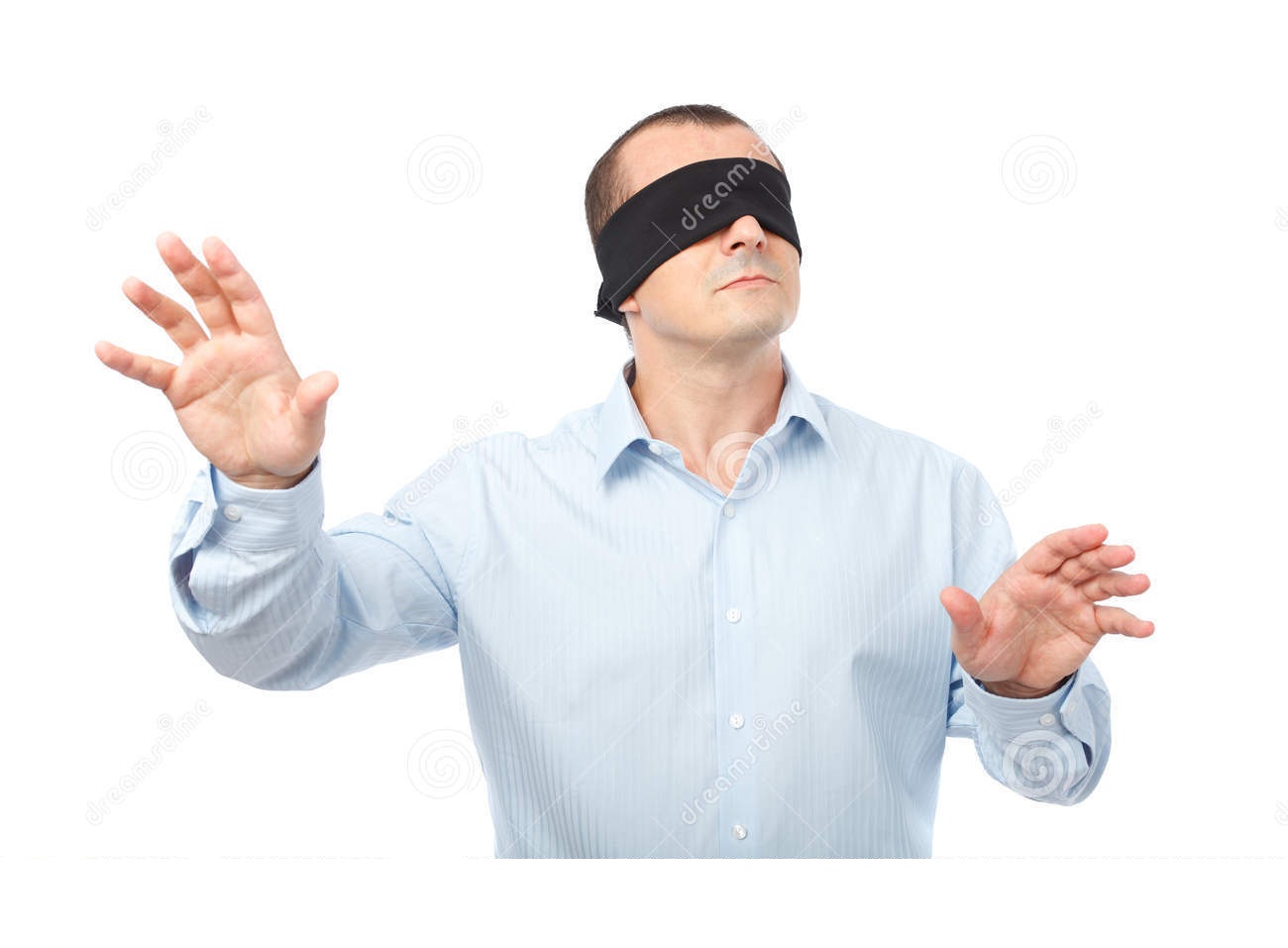 ¿Qué NO ESTOY VIENDO?
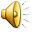 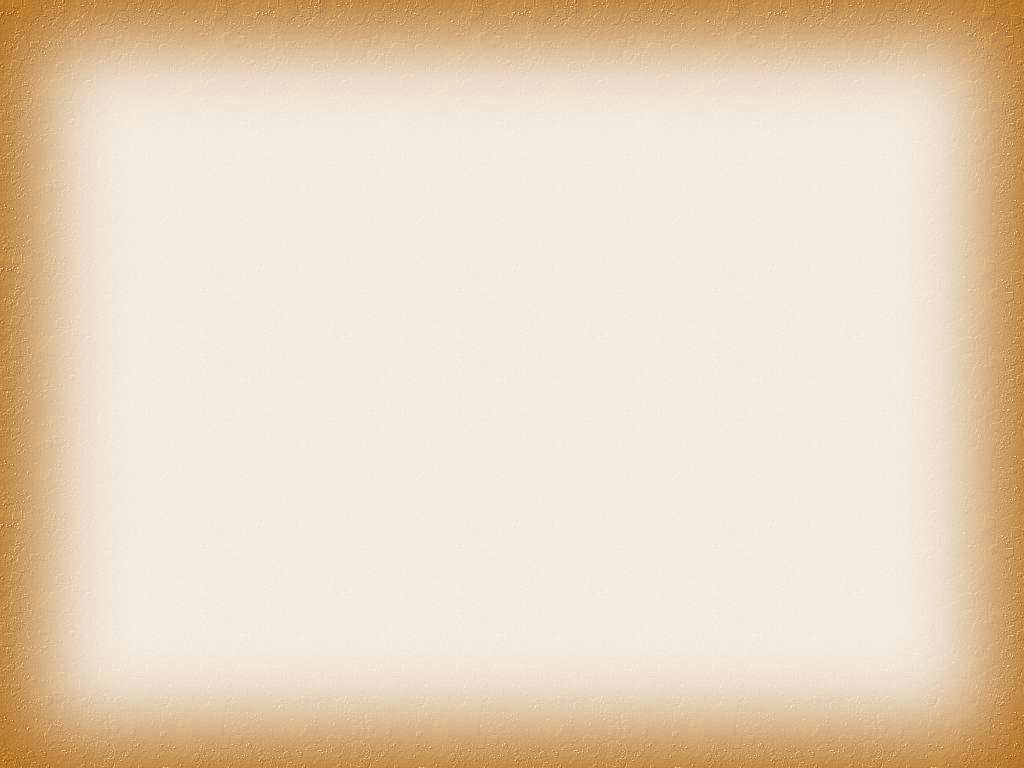 Meraki  Coaching
Manos atadas
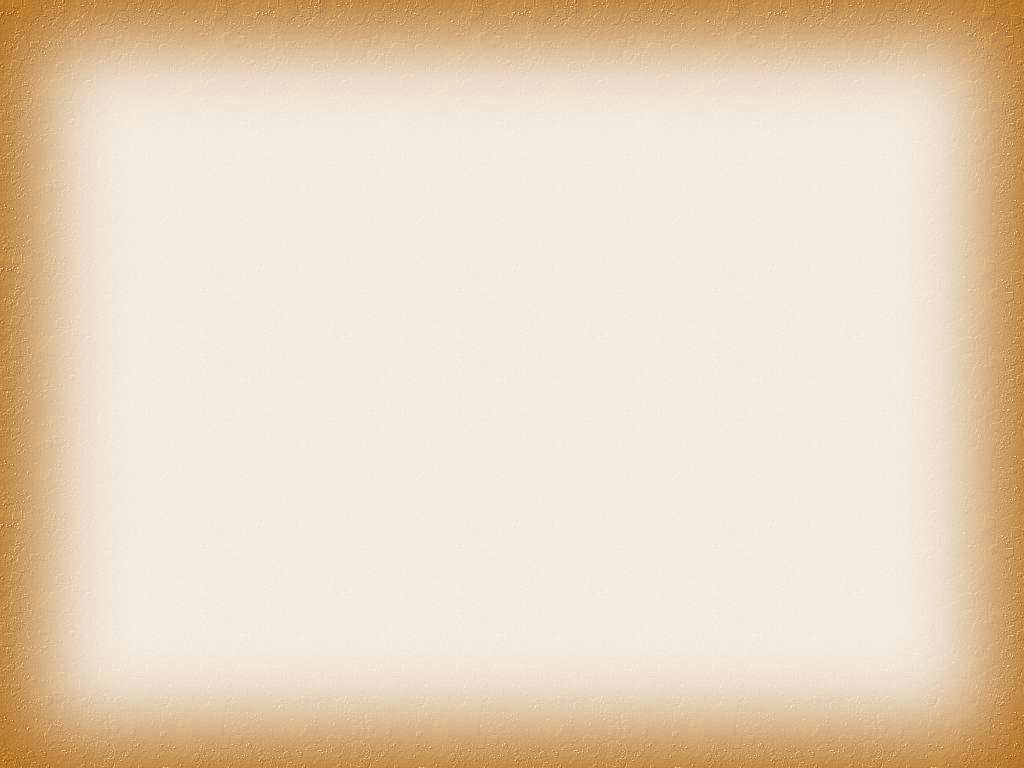 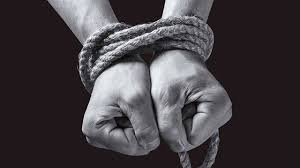 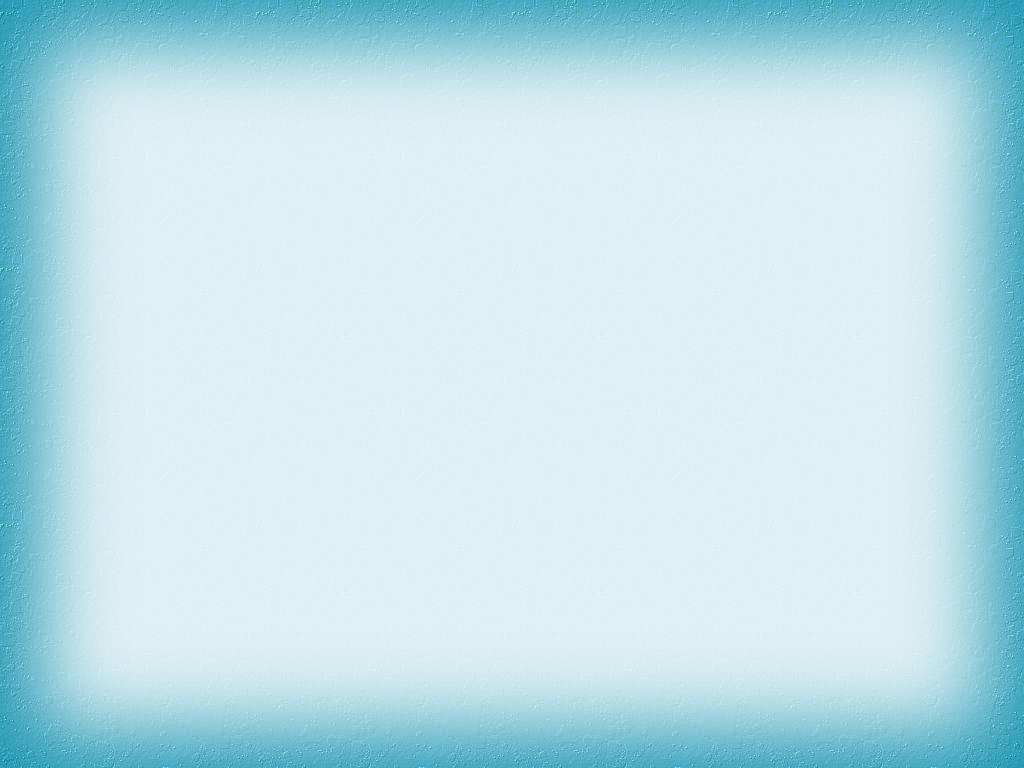 Meraki  Coaching
EL GUARDIAN
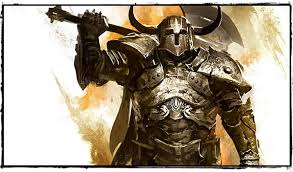 [Speaker Notes: DEFINICION]
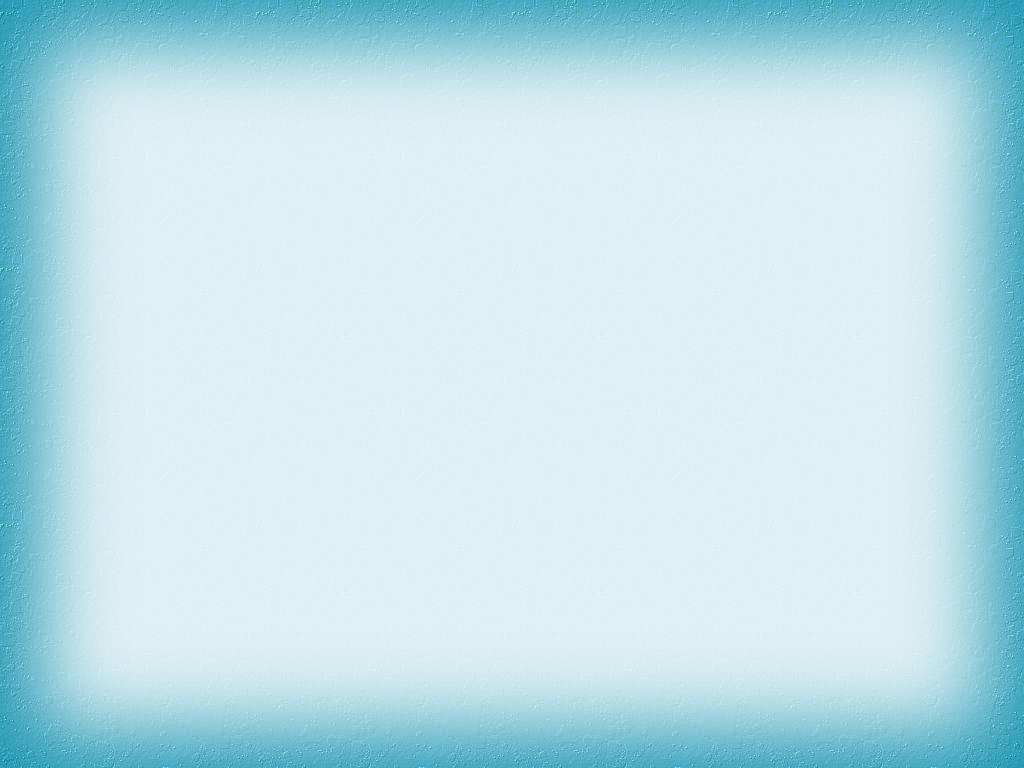 Meraki  Coaching
COACHING ES
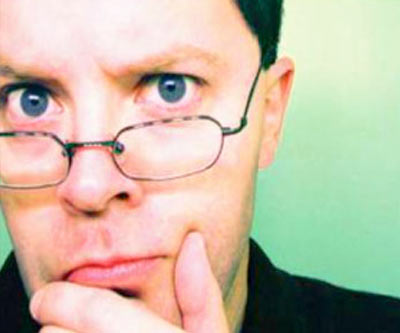 Renueva las relaciones.
Hace eficaz la comunicación .
Predispone  para el trabajo en equipo y 
la creación de acuerdos.
Estimula a las personas para
 alcanzar los resultados que busca
Moviliza los valores centrales .
Facilita la adaptación a los cambios.
	Es un proceso de aprendizaje
[Speaker Notes: QUE ES COACHING]
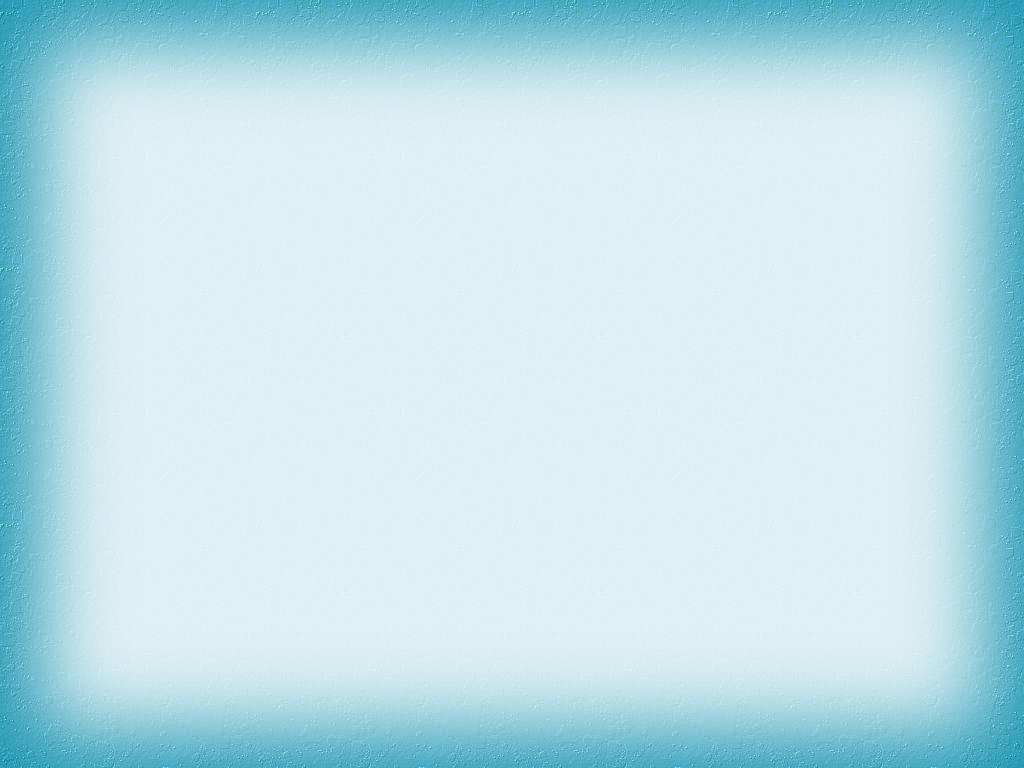 Meraki  Coaching
“BUDIN DE LOGROS” INGREDIENTES
AGUA
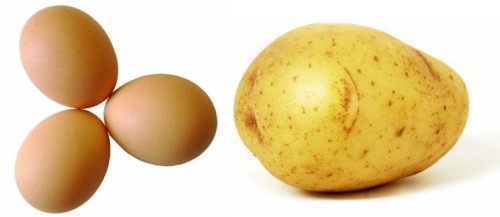 CAFE
[Speaker Notes: DEFINICION]
UNIR LOS PUNTOS USANDO 4 LINEAS SIN LEVANTAR EL LAPIZ
NI PASAR 2 VECES POR EL MISMO PUNTO
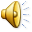 1
11
21
1211
111221
312211
13112221
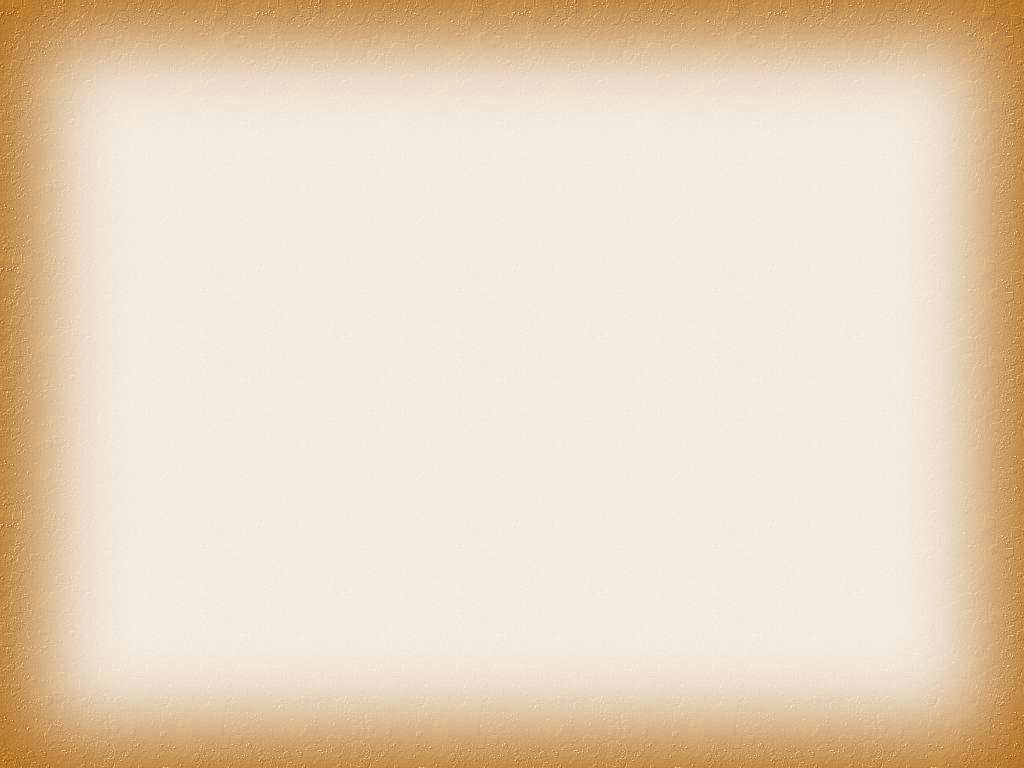 Meraki  Coaching
Desarrollo Personal & Liderazgo
Gracias por su atención